Lecture 15: Introduction to Control
Introduction to control

Block diagram reduction
ME 431, Lecture 15
1
Introduction to Control
So far we have modeled systems and analyzed their time-response behavior




Specifications may exist based on response to simple inputs
If a system does not have desired response, then it can be modified with control
SYSTEM
ME 431, Lecture 15
2
Introduction to Control
simple to design (plant inversion)

   ignoring D(s), Y(s) = P(s)C(s)R(s)
   
   therefore, C(s) = 1/P(s) provides
   Y(s)=R(s)

 cheap (no sensor needed)	

 not robust
Open-loop control
  (feedforward control)
D(s)
ME 431, Lecture 15
“controller”
“plant”
Y(s)
R(s)
U(s)
+
C(s)
P(s)
+
U(s)+D(s)
summing 
point
3
[Speaker Notes: Can’t account for disturbances

Don’t know if the output is different than predicted]
Introduction to Control
more robust

 more complicated/expensive

 can cause a stable system to
  become unstable

 response can be slower
Closed-loop control
     (feedback control)
D(s)
ME 431, Lecture 15
E(s)=
R(s)-Y(s)
“controller”
“plant”
R(s)
+
Y(s)
U(s)
+
C(s)
P(s)
+
-
branching 
point
Y(s)
4
Block Diagram Reduction
Goal is to generate a transfer function from any given input to any given output of a block diagram
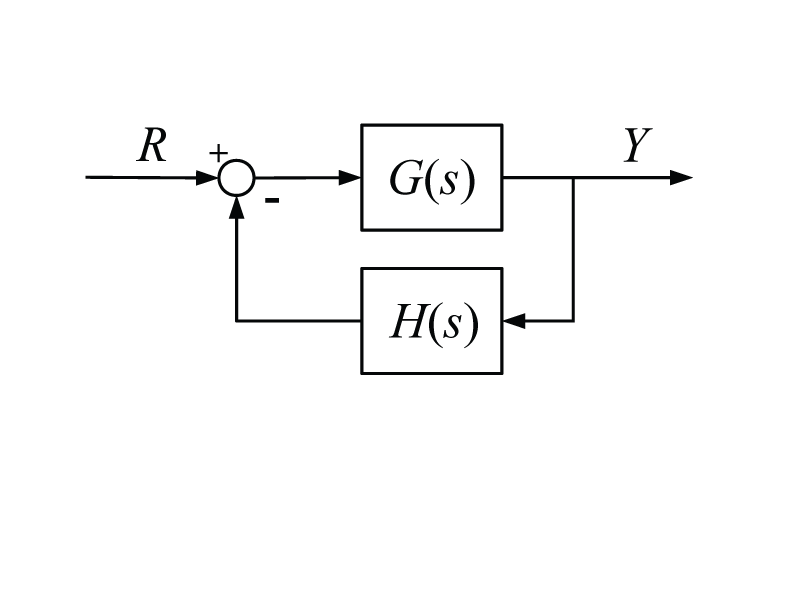 ME 431, Lecture 15
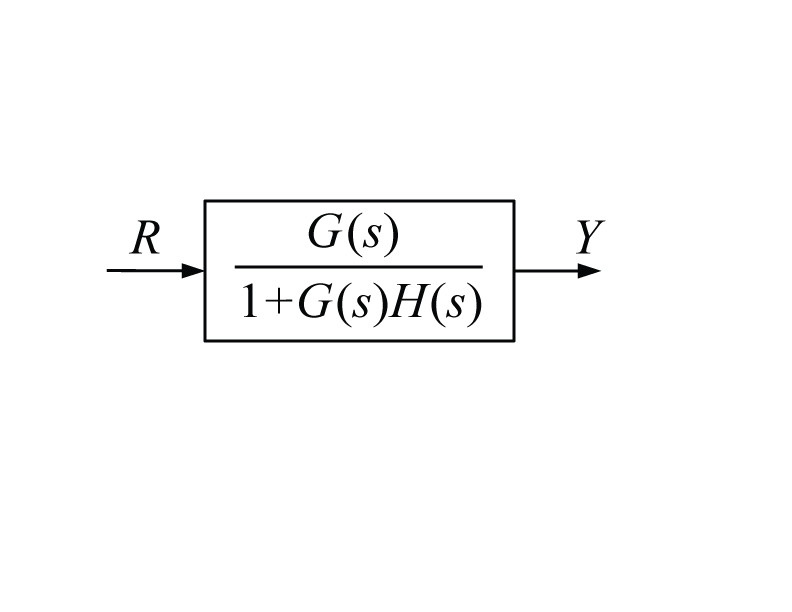 5
Block Diagram Reduction
Approach #1: Algebra
Define a variable after each summing point
Write equations and simplify
eliminate 
E(s)
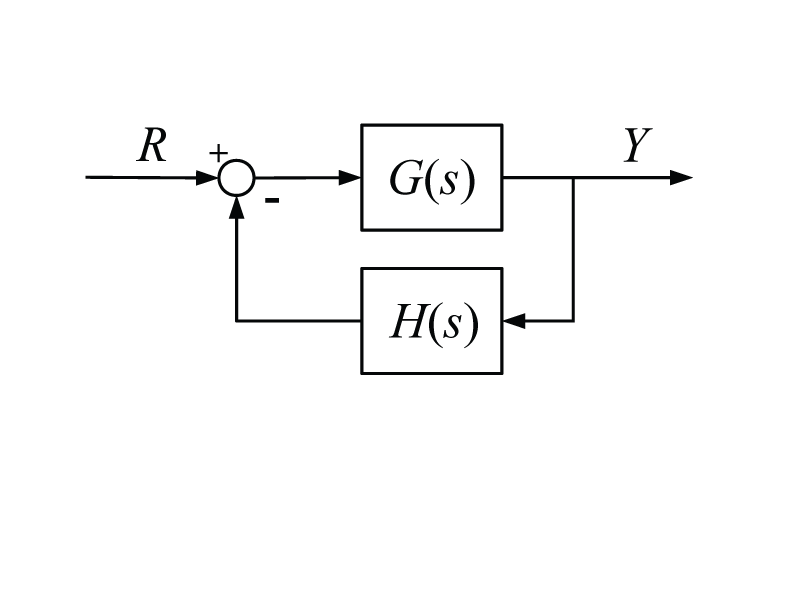 E
= GE
HY
Block Diagram Reduction
Approach #2: Block diagram manipulation
Memorize rules for standard arrangements 
Rule 1: Negative feedback





Rule 2: Positive feedback
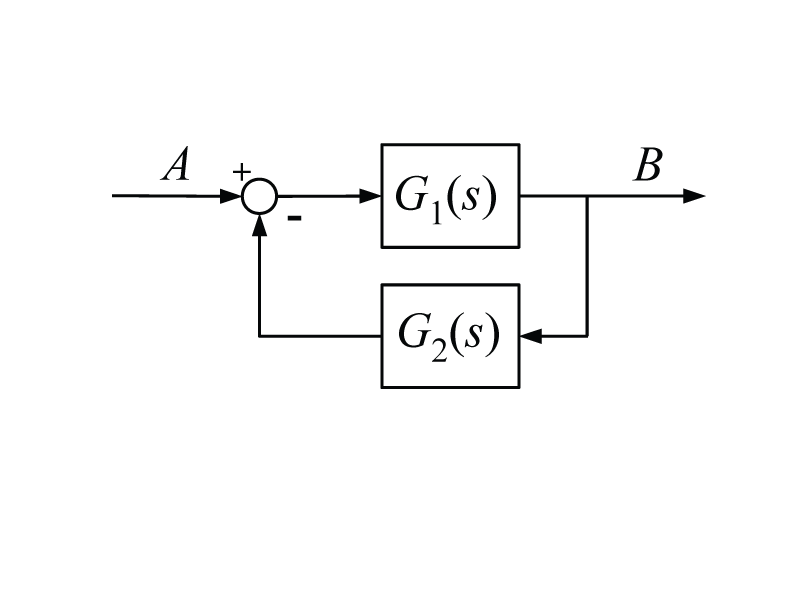 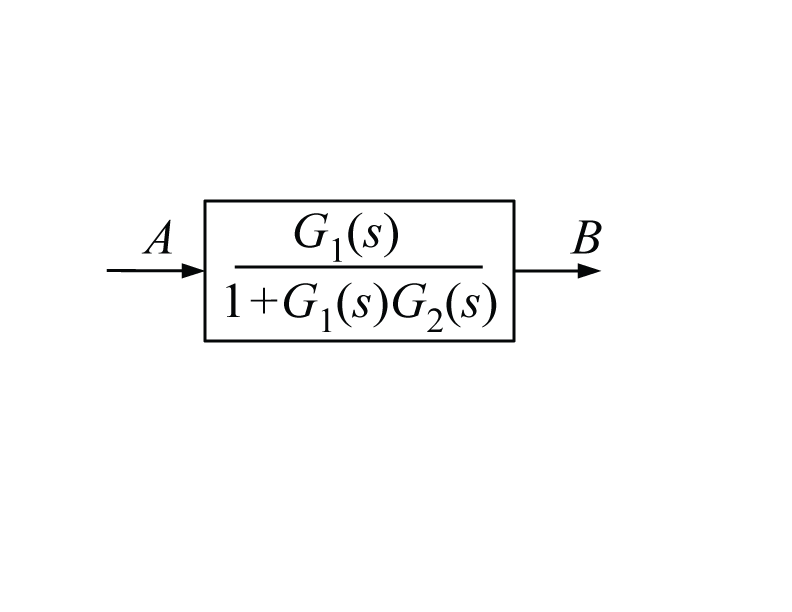 Block Diagram Reduction
Rule 3: Series




Rule 4: Parallel
AG1
=AG1G2
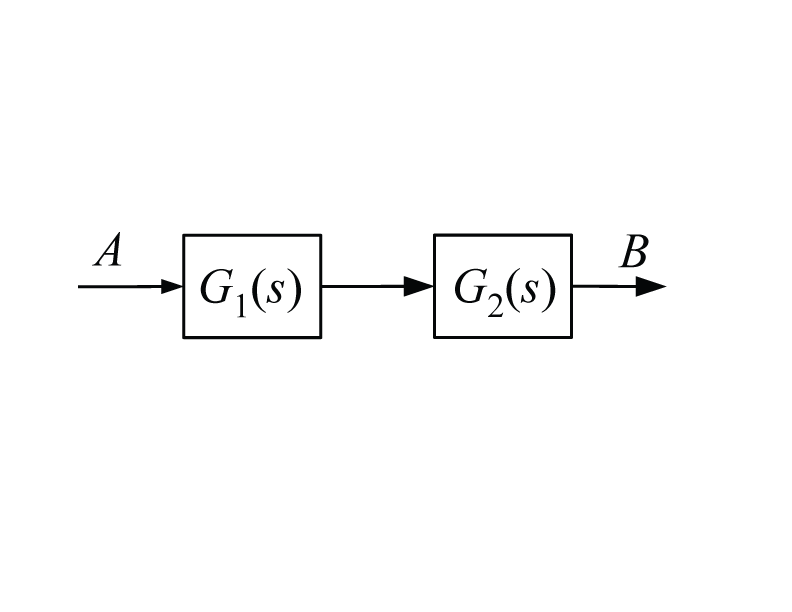 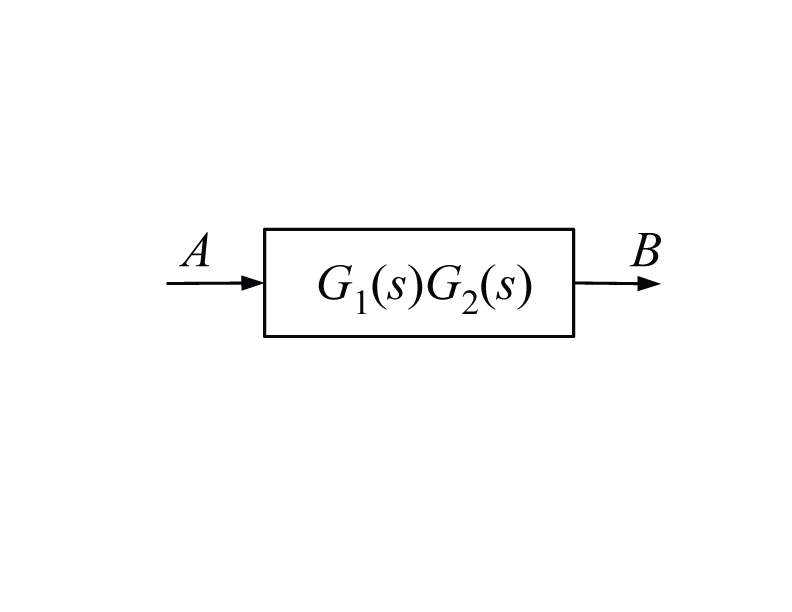 AG1
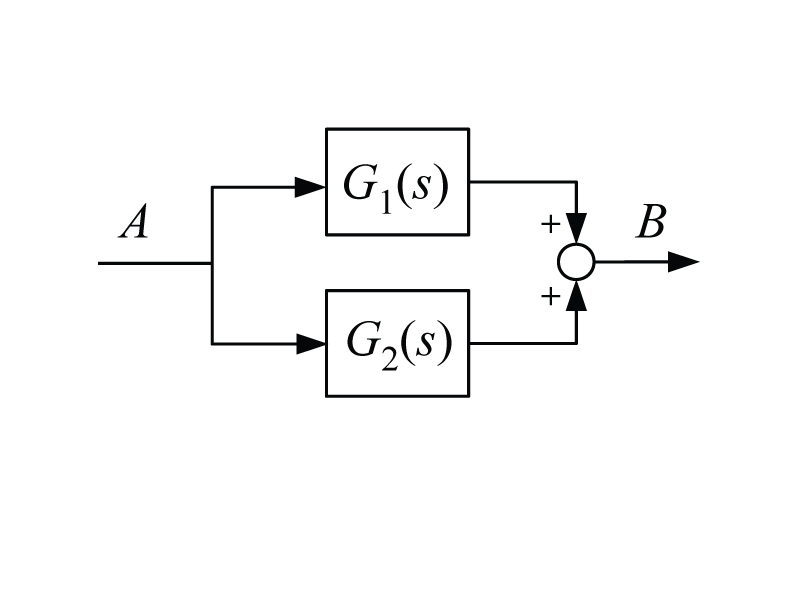 =AG1+AG2
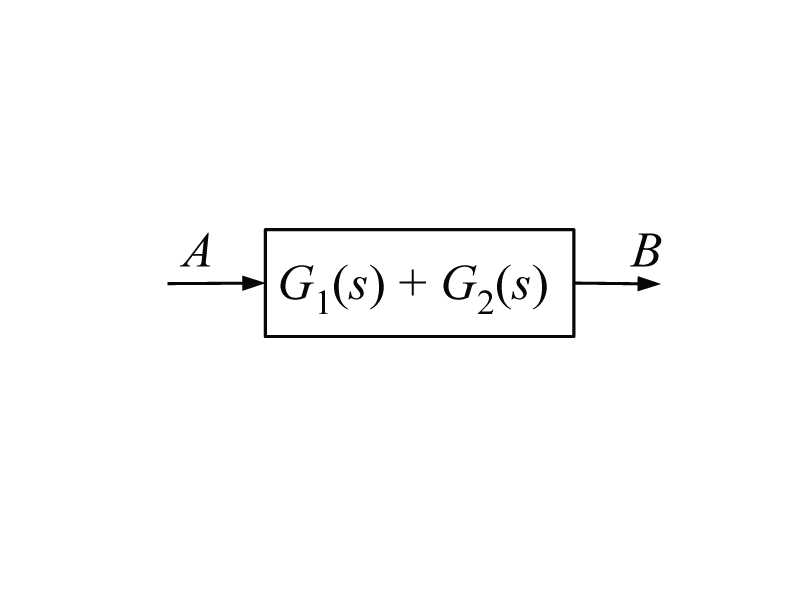 AG2
Example
DC motor torque control
controller
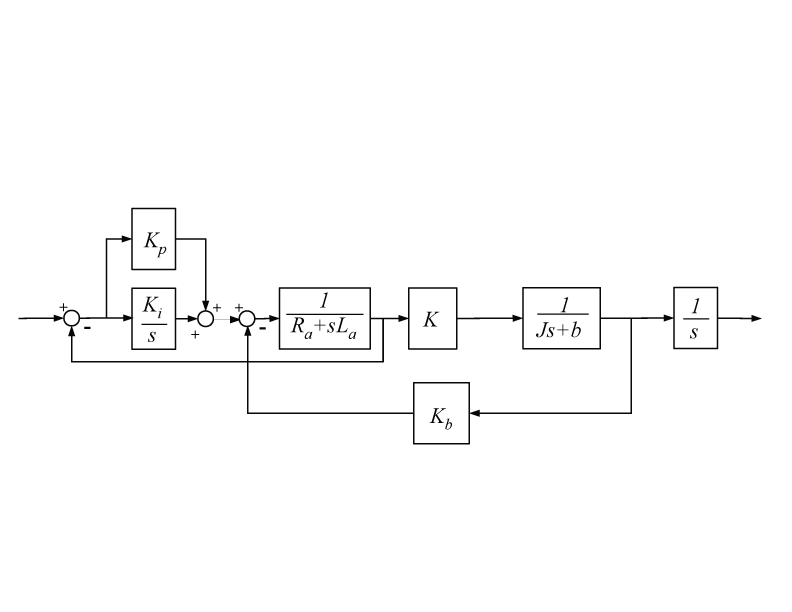 electrical 
dynamics
mechanical 
dynamics
.
ea
ia
ia,des
T
θ
θ
eb
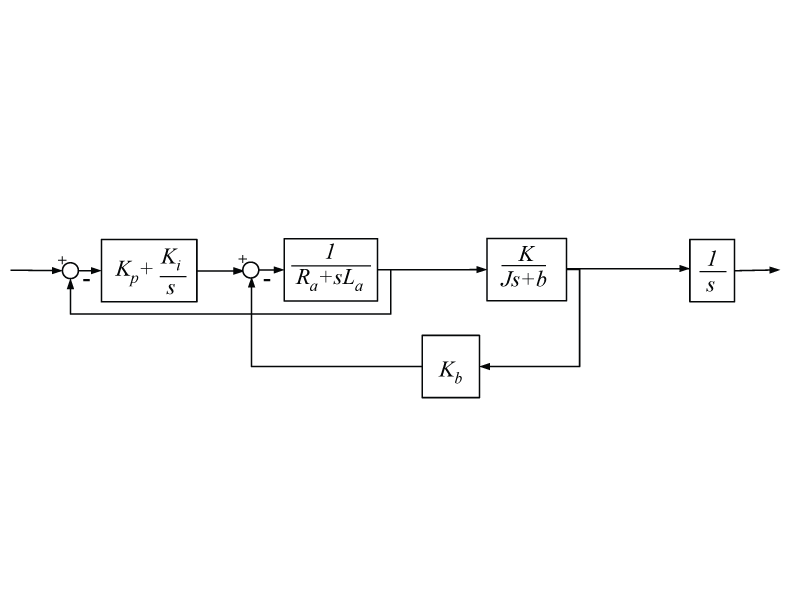 Does order of branching and summing points matter?
See table on page 495 of the book for more rules
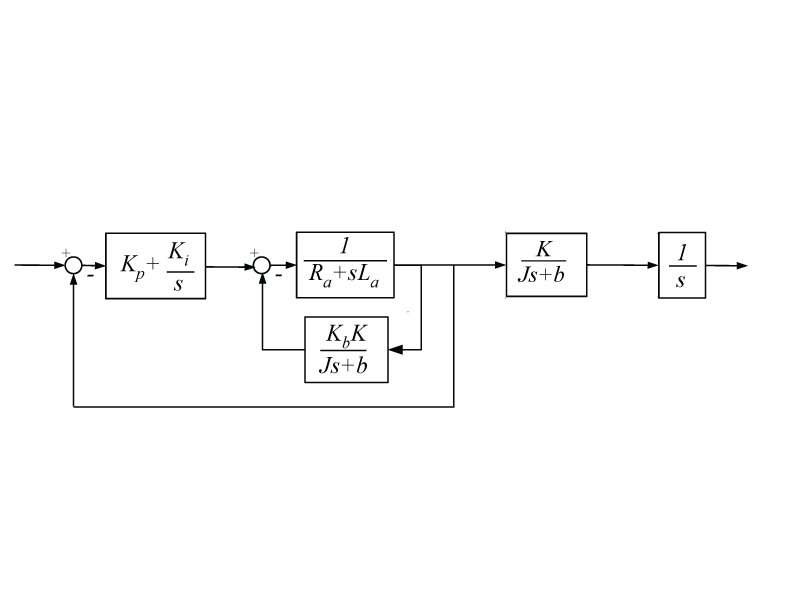 Does order of branching and summing points matter?
See table on page 495 of the book for more rules
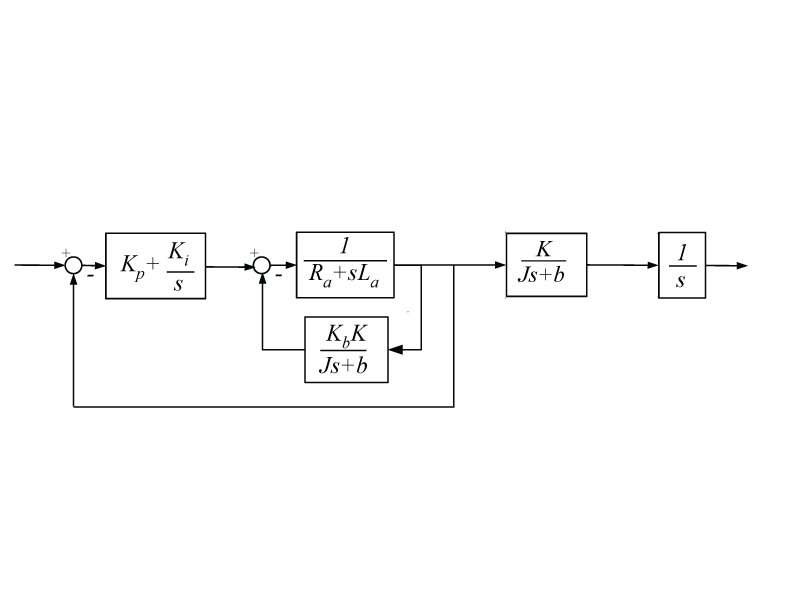 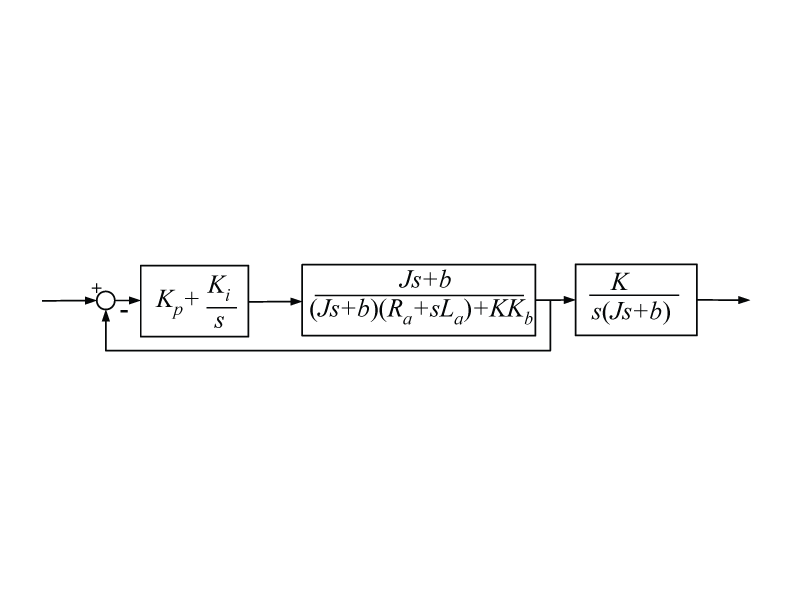 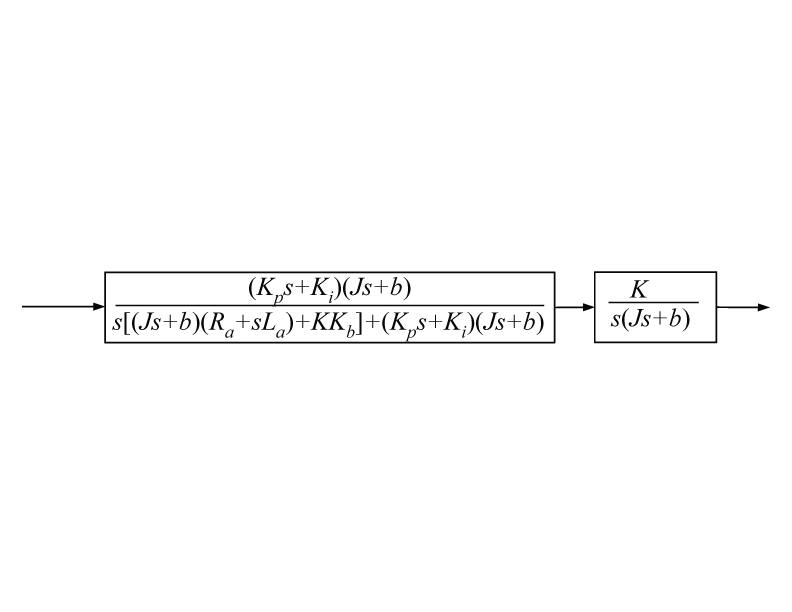 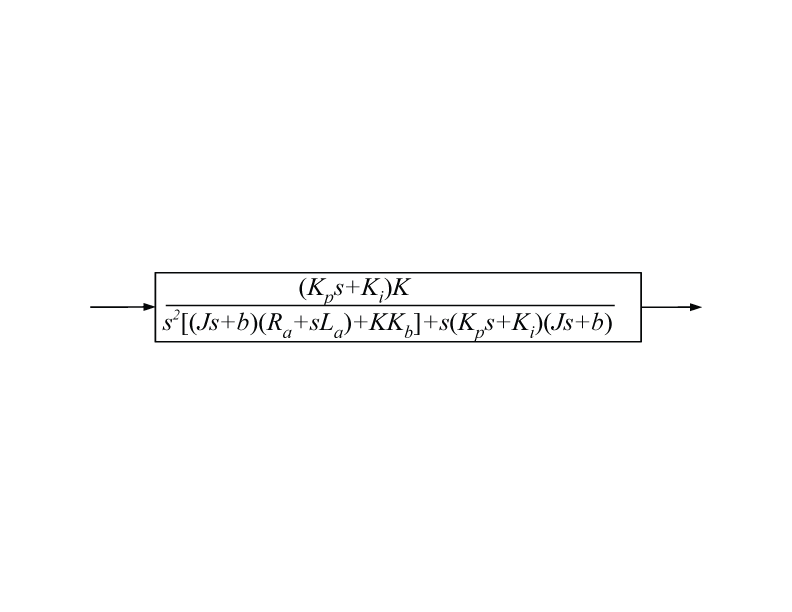 Ia,des
Θ
Total Response
For linear systems with multiple inputs the total response is the sum of the individual contributions (property of superposition)
Assume only one input is non-zero at a time
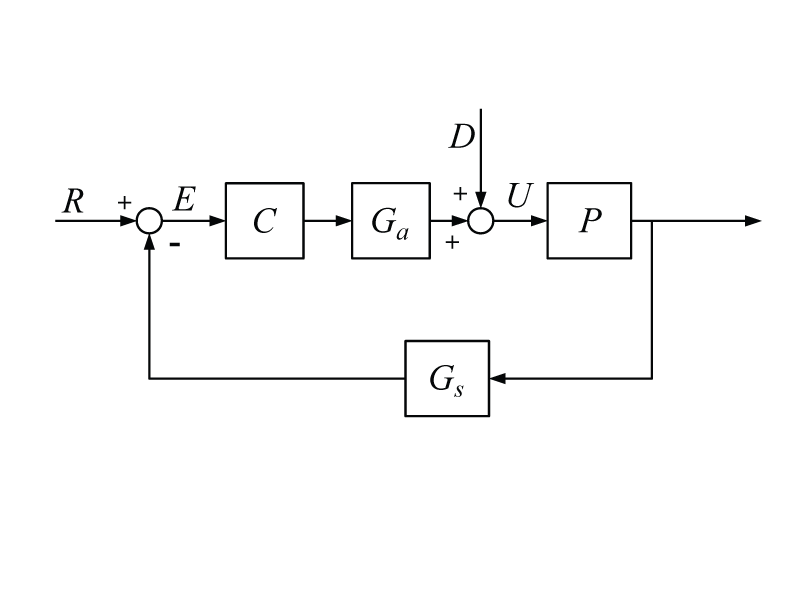 ME 431, Lecture 15
Y
13
Example
Total Response
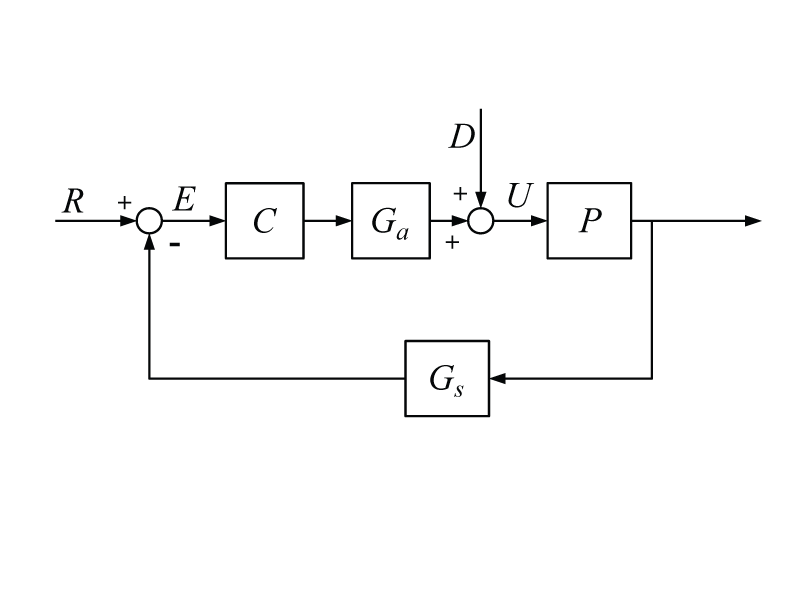 Y
Example
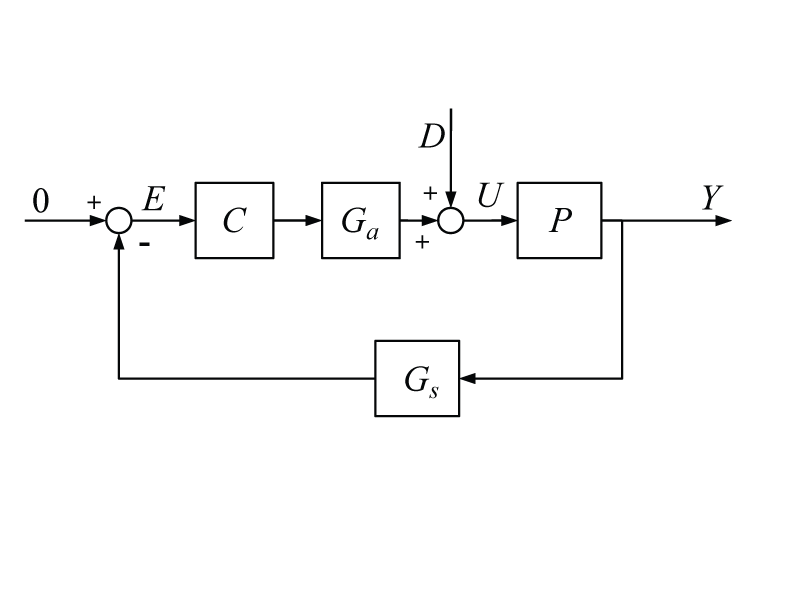 Another way to think 
about the transfer function
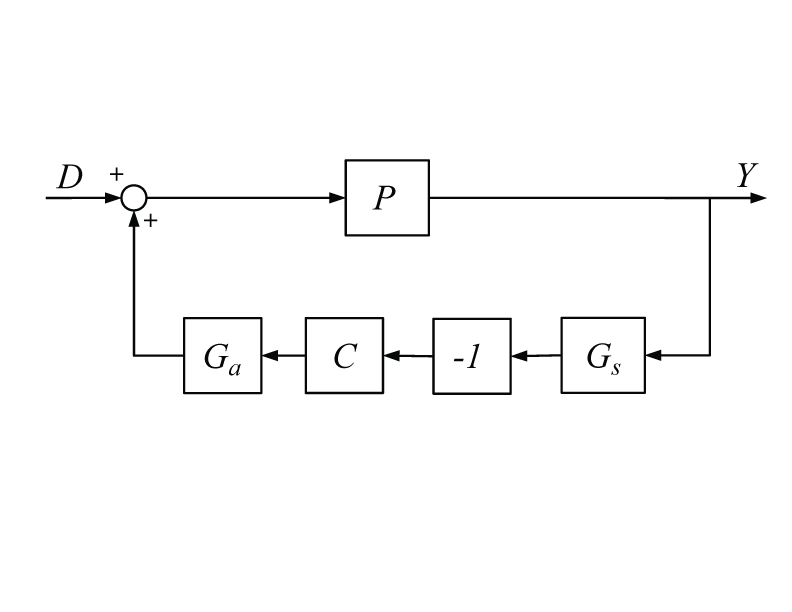